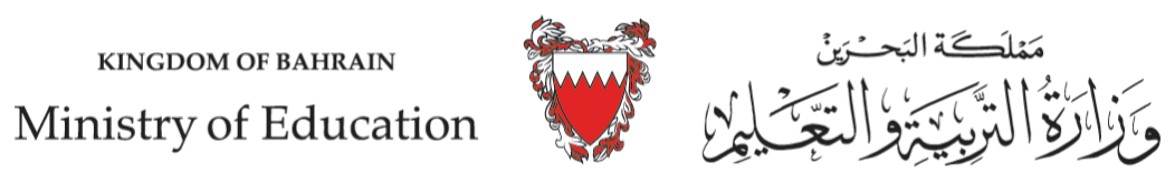 Family and Friends 2Grade 2Fluency Time & Fluency craft
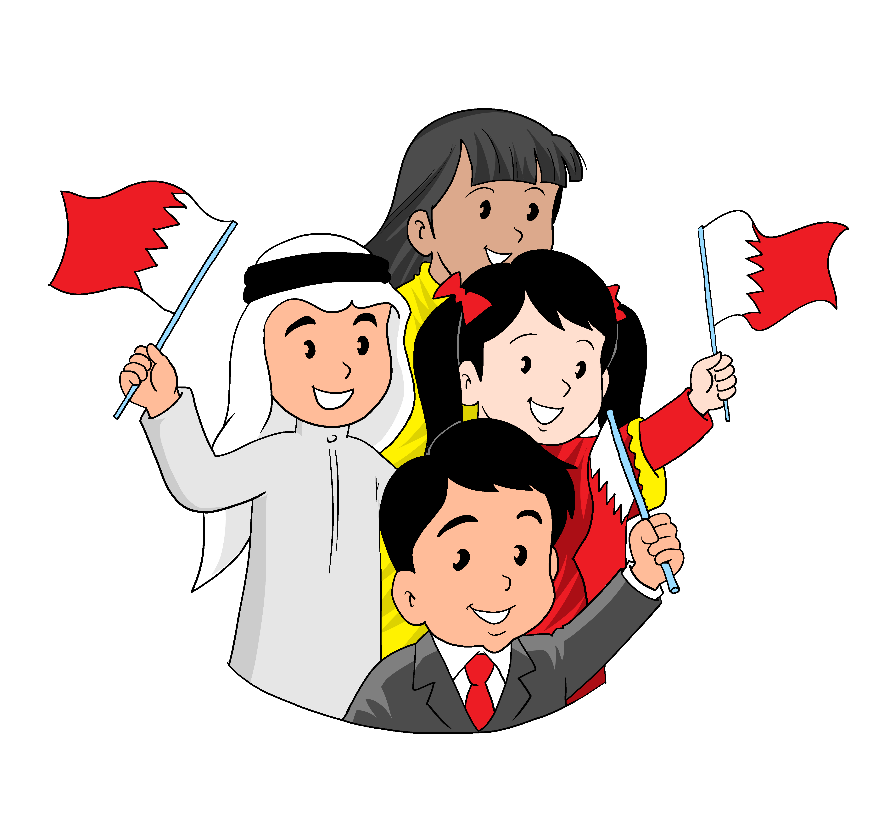 P 62 - 63
Objectives
1- Read for comprehension. 

2- Practice ordering food.
_________________________________________________________________________________________________________________________________________________
Ministry of Education-2020
4. No, thanks. How much is it?
2. I’d like rice and meat, please.
6. Thank you.
Look at the pictures and read.
1. Can I help you?
5. 1 dinnar, please
3. Any thing else?
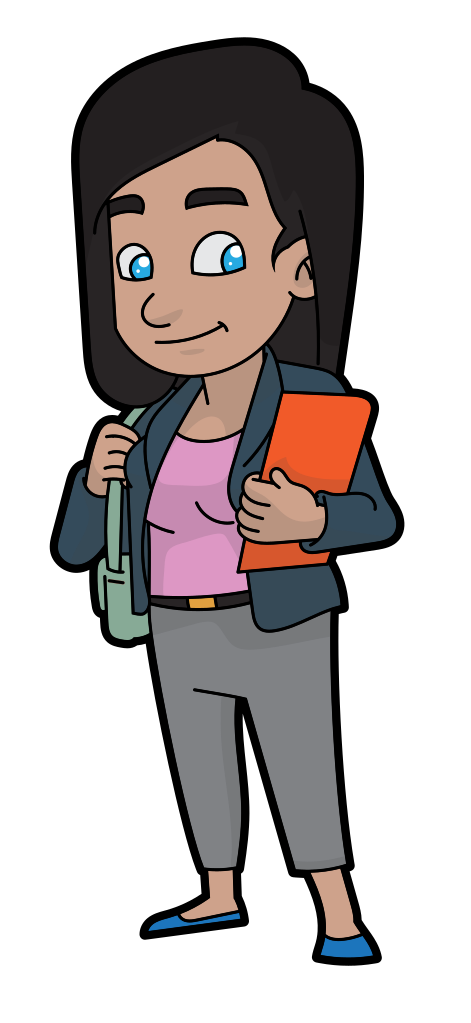 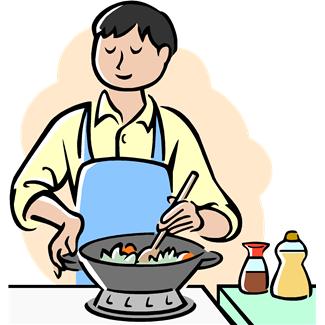 _________________________________________________________________________________________________________________________________________________
Ministry of Education-2020
Look at the pictures and write.
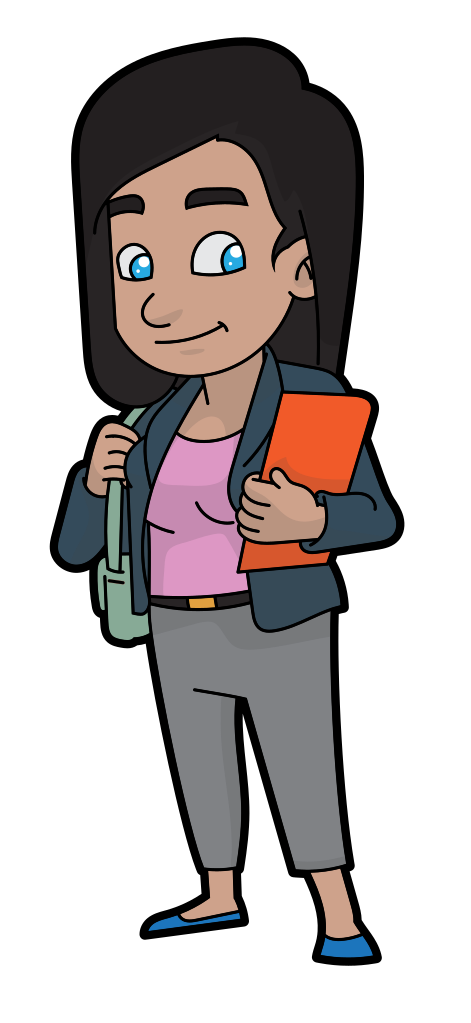 rice and meat.
1- She would like ……………………
2- She wouldn’t like ………………..
fish and bread.
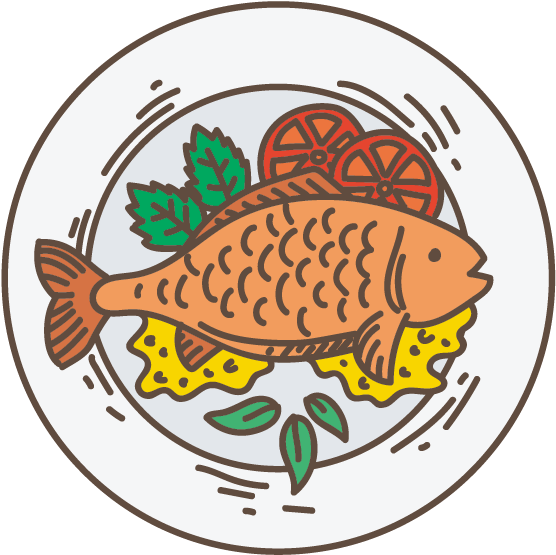 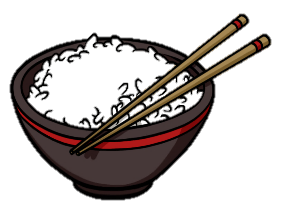 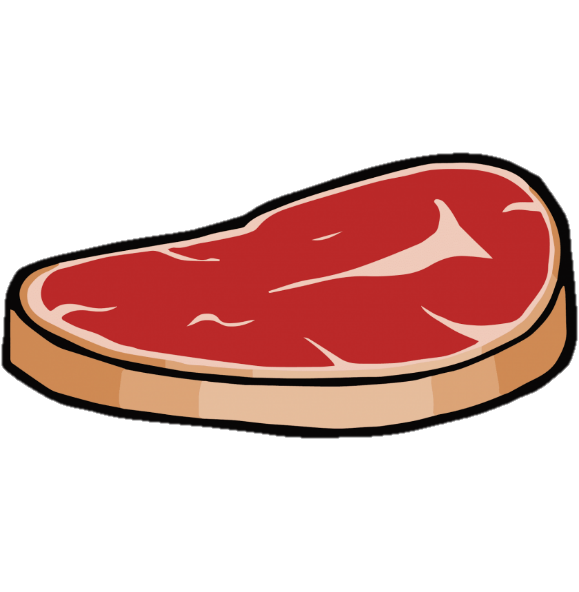 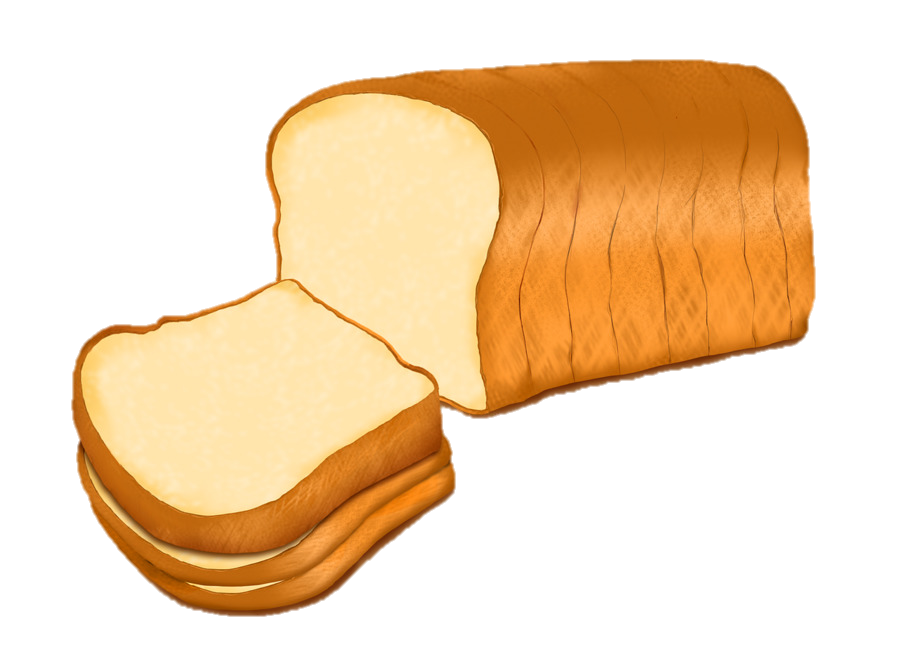 _________________________________________________________________________________________________________________________________________________
Ministry of Education-2020
Open your Class book 
Page 62
Look at the pictures and read.
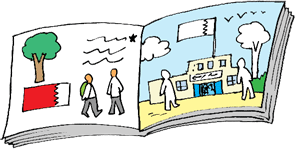 _________________________________________________________________________________________________________________________________________________
Ministry of Education-2020
With your family or friends, ask and answer.
-Can I help you?
-I’d like three oranges, please.
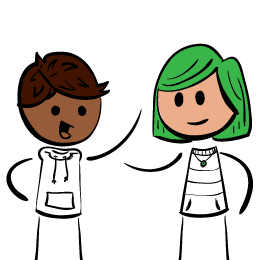 -Anything else?
-No, thanks. How much is it?
_________________________________________________________________________________________________________________________________________________
Ministry of Education-2020
Fun Crafts !
Open your Class Book page 63.

Make a market stall. 
  
Follow the instructions in the pictures.
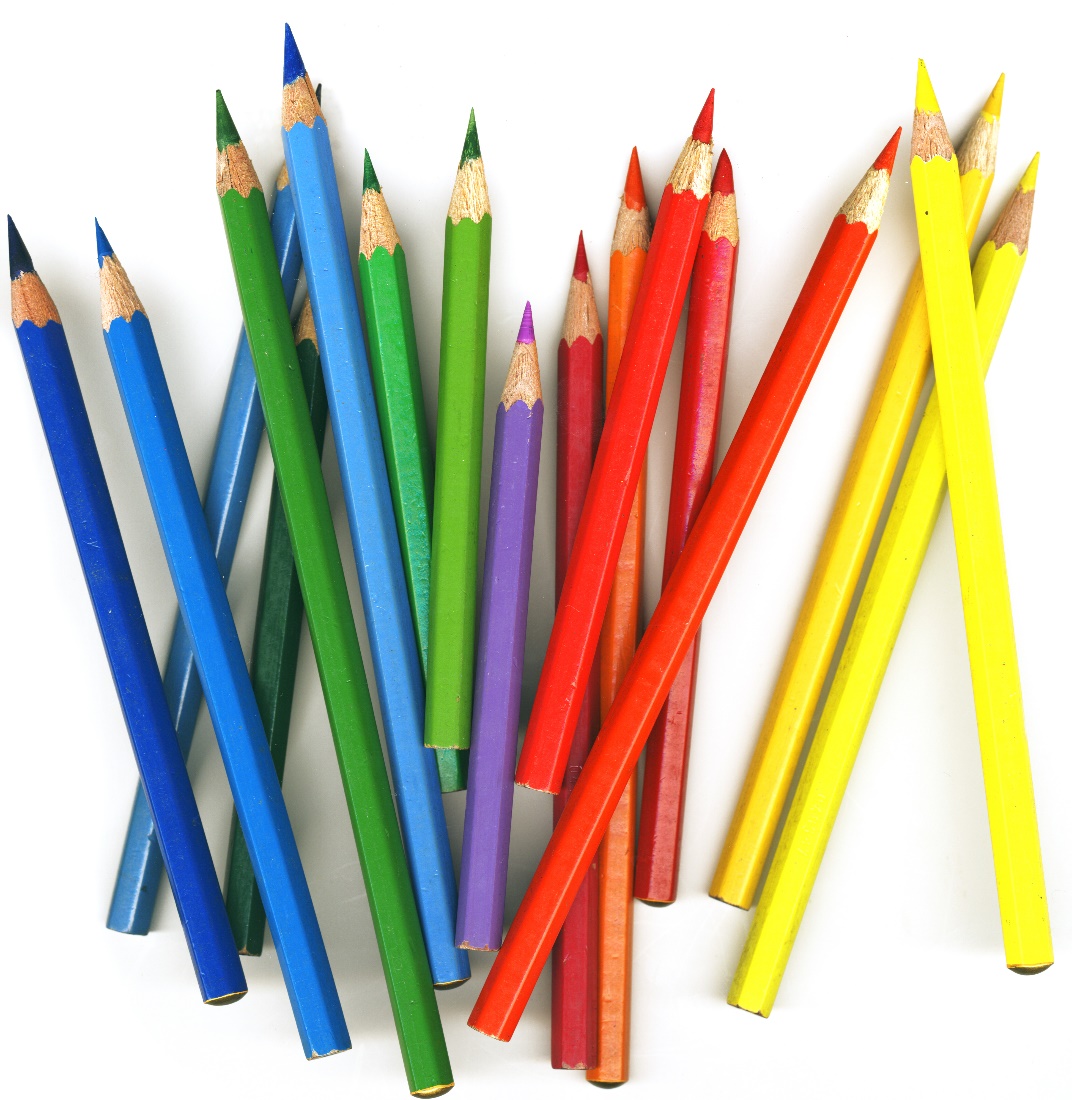 _________________________________________________________________________________________________________________________________________________
Ministry of Education-2020
End of the Fluency lesson
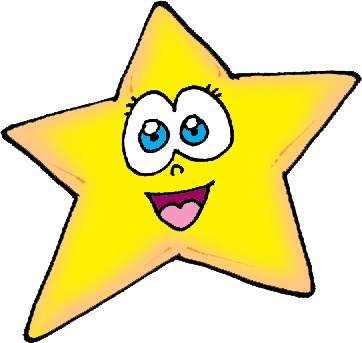 _________________________________________________________________________________________________________________________________________________
Ministry of Education-2020